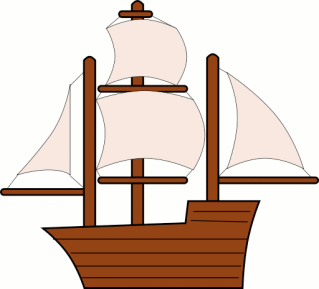 Testman
Our aim is to significantly shorten the test creation time and make it as automated as possible.
www.testman.eu
This software will be a tool that allows you to populate and explore your item bank efficiently and help create language tests compliant with STANAG 6001 descriptors
The basic characteristics of the Testman system scenarios
There are 6 scenarios
Scenario 1
Public use of the system 

	Each registered user is provided with his/her own item bank and can use the system without limitations free of charge!
Are you interested in the system? Please visit http://www.testman.eu,
register online for free and create your own item bank online.
Scenario 2
mutual sharing of items between two or more countries
Scenario 3
Collaborative item reviewing during item moderation.
Scenario 4
Item sharing
	Creating and managing a high quality item pool (administered by an expert board). All interested parties can obtain items from this pool, provided that they contribute to it. Different countries will share items on the basis of mutual number of items sent and received to and from a pool of items with guaranteed quality.
Scenario 5
Registered users´ benefits 
	Authorized users will enjoy the benefits of software upgrades, and expertise and technical support.
Scenario 6
Multiple language adaptations 
	On request the software will allow for any language to be used as a means of testing.
Future plans
More item types
support of multimedia (audio/video records) in items – to create listening tests.
Proper categorization of genres , topics and functions.
A common portfolio for topics, genres and functions is crucial for successful item sharing. However, each party might use also their own categories.
Thus, we would like to provide a common skeleton of these categories, fixing only the widely used terms and allowing parties to define/use their own categories.
Automatic Test Generation based on predefined test templates
Commercial solutions
While the community edition is suitable for individuals, organizations will need a 100% reliable, high-available system with strong security considerations. If You are interested, please send your inquiries to info@testman.eu
Friendly asking
I will highly appreciate if each country nominates a point of contact for this project.

I will kindly ask the BILC secretariat and NATO HQ to consider and support this project as it is a money saver.
The Slovak test construct in testing reading
A-	Reading rapidly and selectively for global comprehension
1. 	Skimming    (reading to get the gist / main idea(s) of the text)
Search reading   (locating information on predetermined topics relevant to predetermined needs)

B- 	Reading rapidly  for local comprehension (e.g. to find or locate specific information)
          Scanning

C-	Reading carefully for global comprehension
Distinguishing explicitly stated main idea(s) from supporting detail(s)
2. 	Deducing implicit ideas and information (making propositional inferences)
3. 	Distinguishing fact from opinion

D-	Reading carefully for local comprehension
1. 	Deducing the use of unfamiliar words from context (guessing the meaning)
2. 	Understanding relations within the sentence (understanding the syntactic structure of a sentence and clause)
3. 	Understanding relations across sentences and paragraph(s) (lexical and/or grammatical cohesion)

*  Based on Cyril Weir‘s taxonomy of operations involved in reading.